Orçamento púlico  para a saúde e educaçãoPerspectivas para 2022
2021
Arthur Chioro
Lascol - Unifesp
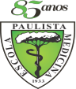 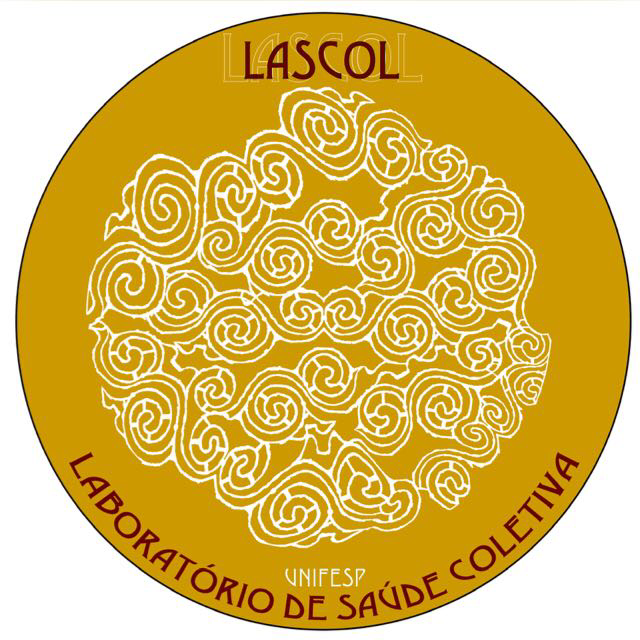 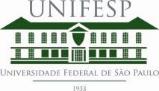 PLOA 2022
Parâmetros:
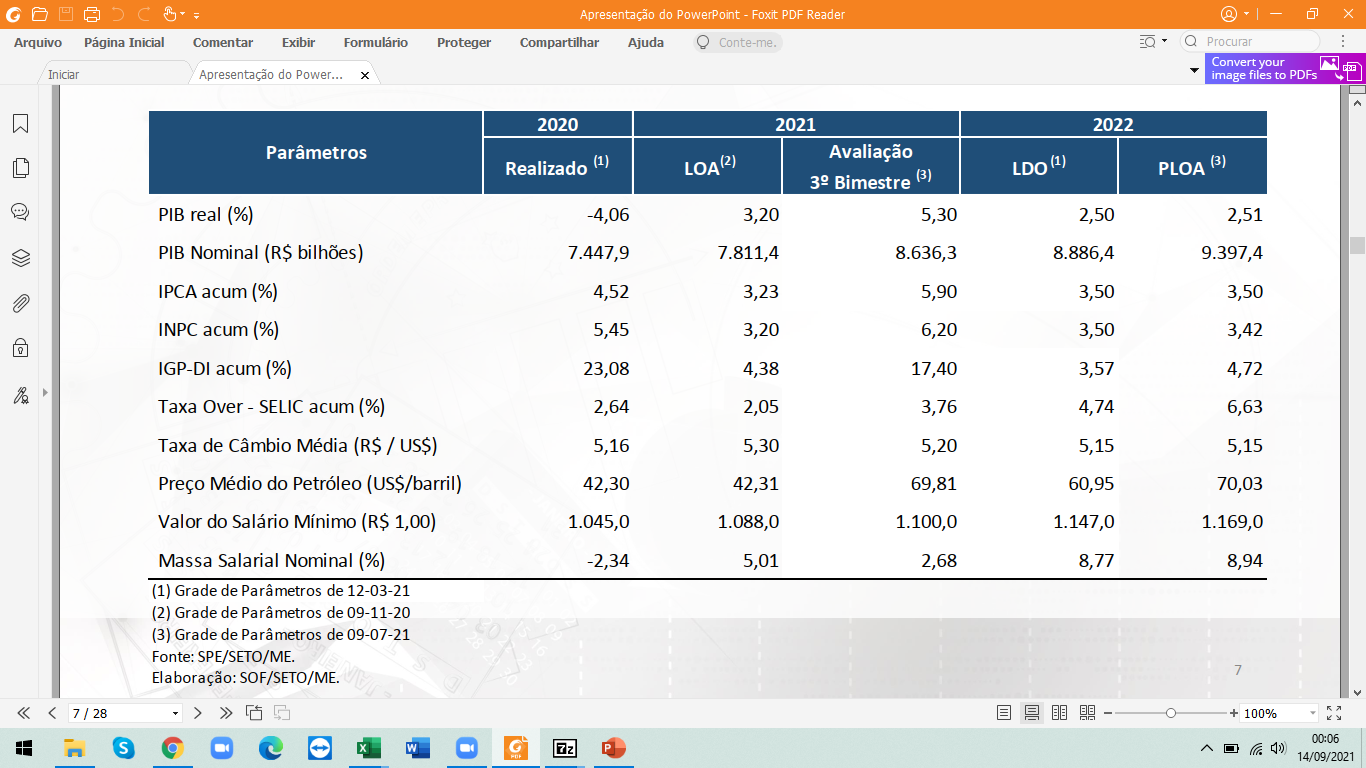 Parâmetros:
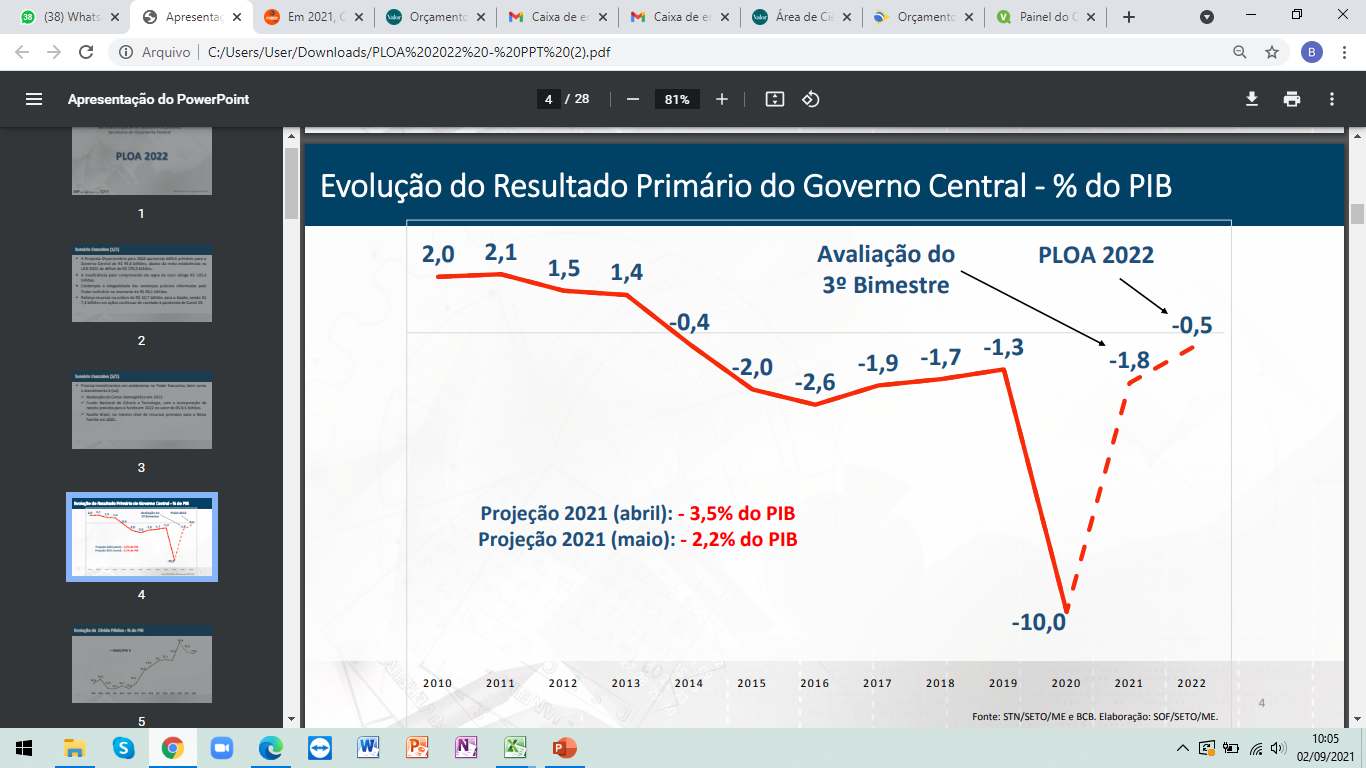 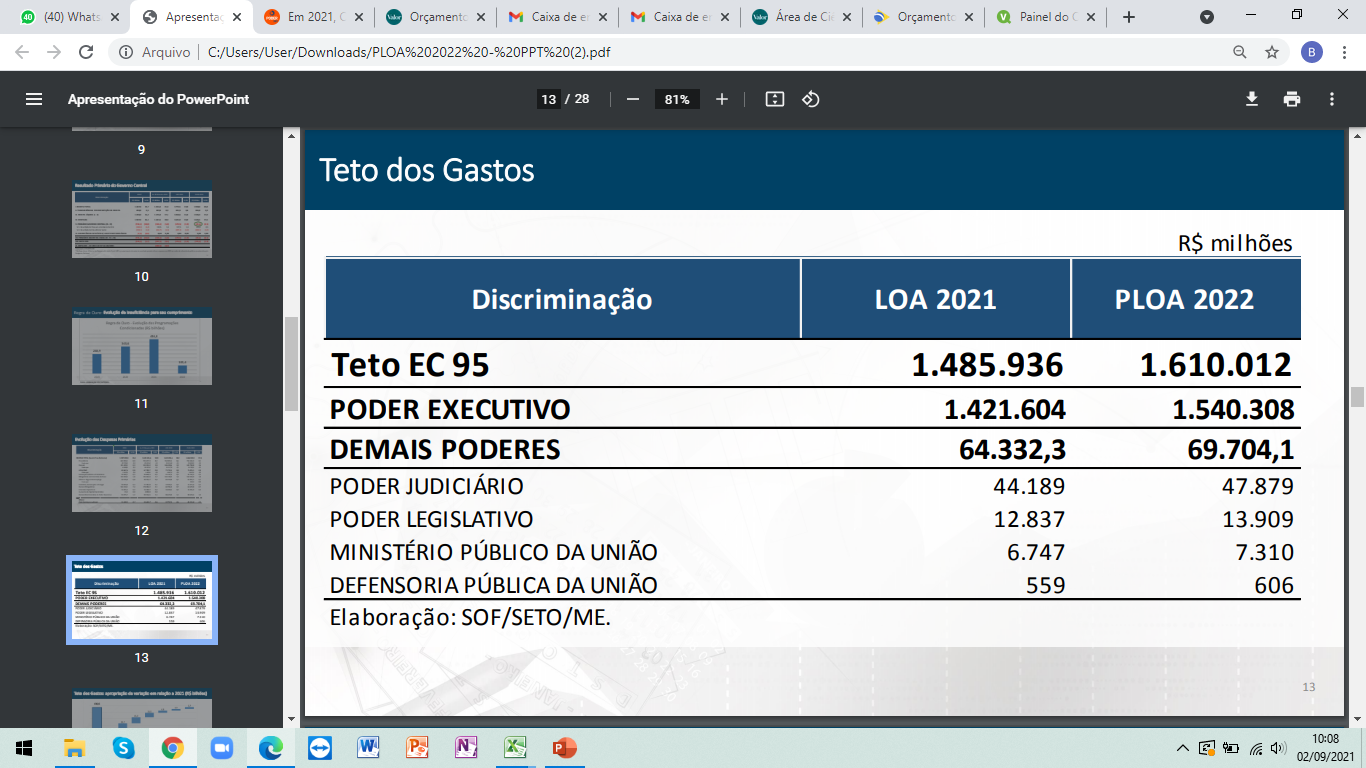 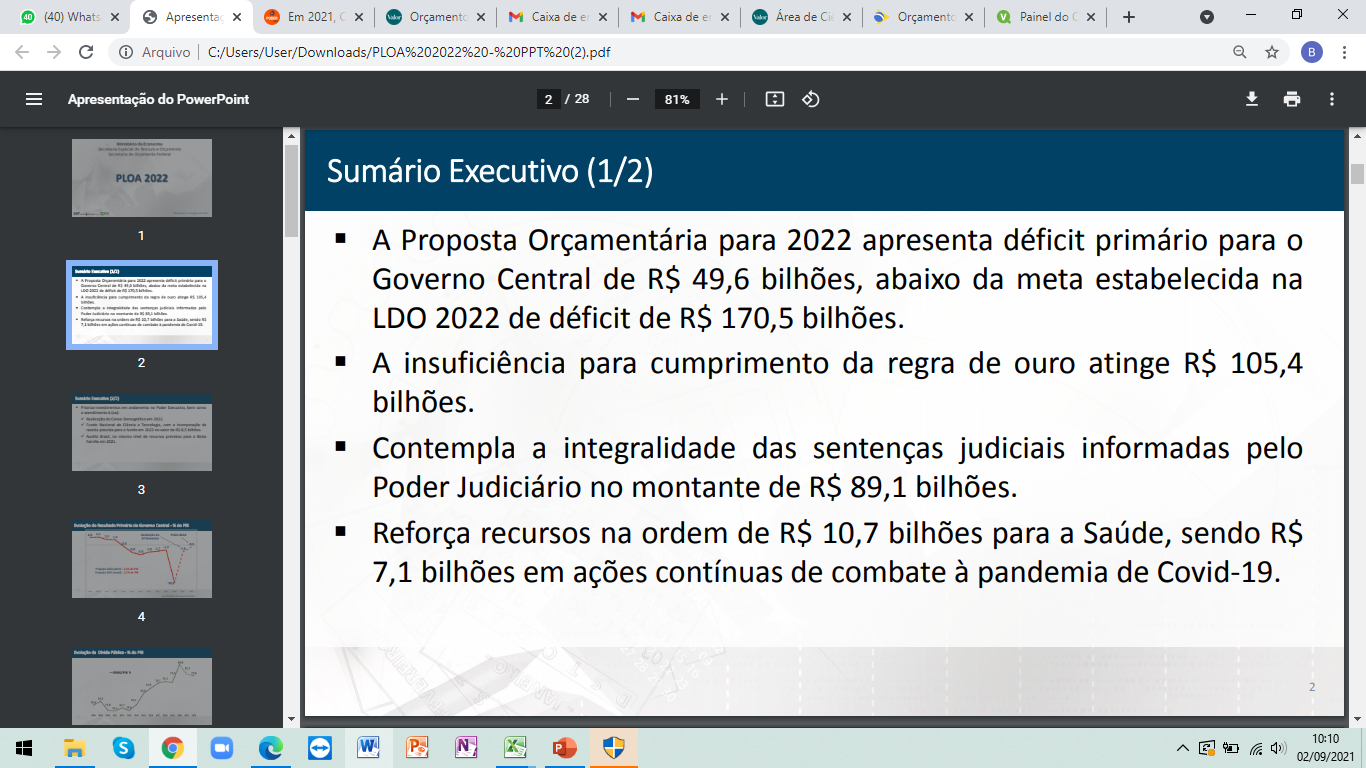 PLOA 2022
Saúde
- R$ 22,5 bilhões no SUS
Orçamento federal de ações e serviços públicos de saúde (R$ bilhões)
Para 2018 e 2019, empenho. Para 2020, LOA; 
Para 2018 e 2019, RCL observada. Para 2020, relatório da LOA. 
*** 15% da RCL. 
Fonte: Siop, STN, Relatório da LOA.
Orçamento de ações e serviços públicos de saúde - ASPS (R$ bilhões)*
- R$ 37 bilhões
- R$ 22.5 bilhões
LOA: R$ 131,2 bi 
(- 35 bi)
Fonte: Siop. Elaborado por Lascol-Unifesp 
*. Entre 2017 e 2020, empenho. Para 2021, PLOA. Para 2021, não inclui créditos reabertos referentes à vacinação, de R$ 21,6 bilhões.
Orçamento ASPS (R$ bilhões) – retomada das regras fiscais em 2021 (LOA)
Créditos 
Extraordinários:
 
R$ 178 bi
PLOA 2022 = R$ 134,48 bilhões
LDO Saúde - 2022
Menos R$ 43,5 bi em 2022
diminuição de R$ 40 bi para enfrentamento da pandemia 
                         (somente R$ 7,1 bi contra R$ 47,7 em 2021)
Em 2021, 13% do orçamento ASPS são emendas parlamentares (R$ 17,6 bilhões)
Em 2022, PLOA já nasce com 8 bi em emendas (6%)
Economia política do processo (atendimento às expectativas do mercado e controle de recursos por grupos de pressão situados nos poderes institucionais).
Austeridade (regra fiscal) = eficiência alocativa?
Caso valesse EC 86 (15% da RCL), seriam R$ 25 bilhões a mais para o SUS
Fonte: Siop e STN. Entre 2017 e 2021, empenho. Para 2022, PLOA.
Orçamento da Fiocruz - despesas correntes e investimentos
(R$ bilhões, a preços de 2021)
Fonte: Siop e IBGE. Para 2019 e 2020, empenho. Para 2021, LOA atual. Para 2022, PLOA. Não inclui despesa de pessoal. IPCA médio. Elaboração própria.
Valores federais per capita aplicados em ações e serviços públicos de saúde (R$, a preços de 2019)*
Orçamento federal de ações e serviços públicos de saúde (R$ bilhões)
* Entre 2013 e 2019, empenho. Para 2020, LOA. Para 2021, PLOA. Considera IPCA médio. 
Fonte: Siop (despesas), IBGE (IPCA médio, estimativas da população e projeções da população). 
Elaboração Lascol - Unifesp
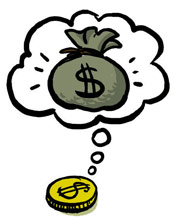 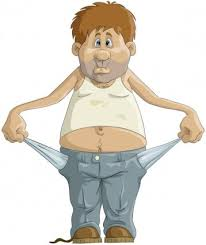 R$ 3,79 habitante/dia
É o que o Brasil aplicou de recursos públicos para a saúde
oriundos das três esferas de 
Governo (2019)
Piso de aplicação em saúde deve cair de 15% da RCL em 2017 para 9% da RCL em 2036 (EC 95)
Orçamento federal de ações e serviços públicos de saúde (R$, a preços de 2019)
Fonte: Siop (despesas realizadas, LOA e PLOA), IBGE (IPCA médio) e BCB (expectativas de mercado para o IPCA).
PLOA 2022
C&T
Orçamento discricionário do Cnpq (R$ bilhões, a preços de 2021)
Fonte: Siop e IBGE. Considera RP 2. Entre 2014 e 2020, empenho. Para 2021, LOA atual. Para 2022, PLOA. Considera IPCA médio. Elaboração própria.
Orçamento do FNDCT (R$ bilhões)
Fonte: Siop. Entre 2014 e 2020, empenho. Para 2021, LOA atual. Para 2022, PLOA.
Em 2022, R$ 1,058 bilhão do FNDCT é voltado a entidades privadas sem fins lucrativos (25% do FNDCT).
Orçamento discricionário da Capes (R$ bilhões, a preços de 2021)
Fonte: Siop. Considera RP 2. Entre 2014 e 2020, empenho. Para 2021, LOA atual. Para 2022, PLOA. Considera IPCA médio. Elaboração própria.
Concessão de bolsa de estudos da Capes (R$ bilhões, a preços de 2021)
Fonte: Siop. Entre 2014 e 2020, empenho. Para 2021, LOA atual. Para 2022, PLOA. Considera IPCA médio. Elaboração própria.
PLOA 2022
educação
Orçamento discricionário das Universidades Federais (R$ bilhões, a preços de 2021)
Fonte: Siop. Considera RP 2. Entre 2014 e 2020, empenho. Para 2021, LOA atual. Para 2022, PLOA. Considera IPCA médio. Elaboração própria.
Orçamento discricionário dos Institutos Federais (R$ bilhões, a preços de 2021)
Fonte: Siop. Considera RP 2. Entre 2014 e 2020, empenho. Para 2021, LOA atual. Para 2022, PLOA. Considera IPCA médio. Elaboração própria.
Fonte: Siop, PLOA e BCB. Entre 2014 e 2020, empenho. Para 2021, LOA. Para 2022, PLOA. Para 2021 e 2022 , PIB PLOA. *Para 2022, considera recursos acrescidos aos investimentos por meio de emendas, equivalentes aos valores de 2021, previstos no PLOA, mas apenas alocados nas programações durante a tramitação no Congresso.
Questões orçamentárias centrais no Congresso Nacional
Com aceleração do INPC (que deve ficar entre 8% e 9% em 2021), espaço fiscal do teto é cada vez mais reduzido, devendo girar em torno de R$ 10 bilhões;
PEC dos precatórios ou CNJ para o “Auxílio Brasil” (atraso de pagamento de precatórios para abrir espaço no teto);
PLN 12 (aumento de receita do PL 2337/2021 pode ser considerado como compensação pelo aumento da despesa continuada, mesmo que o CN não aprove a proposição)*; 
Emendas de relator dentro do teto (deve girar em torno de R$ 20 bilhões);
Pela LDO, caso necessário, despesas extraordinárias fora do teto e da meta de primário (SUS, BEM e Pronampe).
Em síntese: austeridade, clientelismo e flexibilização seletiva das regras. 

* Saldo fiscal do PL ocorre em função de não se considerar redução discriminada de tributo como renúncia (LRF). Por exemplo, aumento da faixa de isenção.
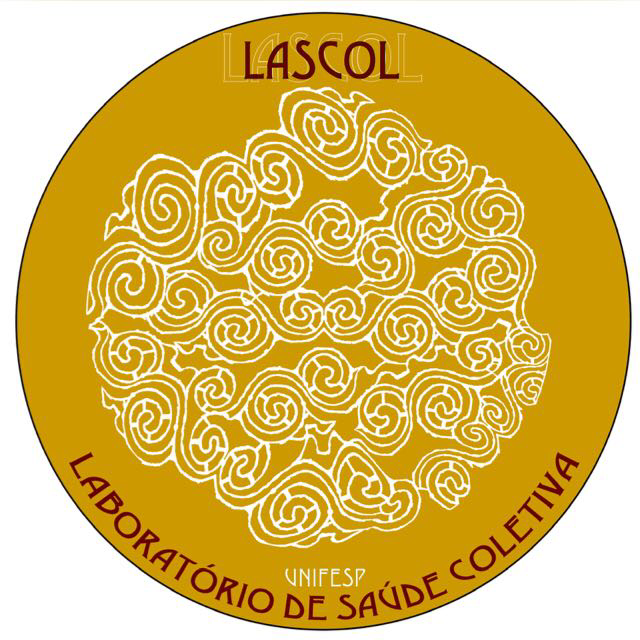 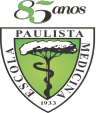 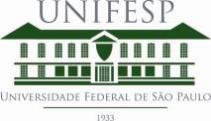 Elaborado por: 

Arthur Chioro
Laboratório de Saúde Coletiva – Lascol (Unifesp)